LAUSD
Food Services Division 
Conference Memorandum
Provided by LAUSD Food Services Division
October 2015
Overview and Mechanics
This training will focus on how to effectively write a Conference Memorandum.

Progressive Discipline Model: 
Follows proactive efforts made to ensure proper understanding and application of the Division’s expectations, policies and procedures
In most cases, should occur  before a recommendation of discipline (suspension, demotion or dismissal).  

Requires some degree of effective advanced planning that begins with oral counseling, which should always be documented in an incident log for future reference.
[Speaker Notes: Read Slide.  Note, in most cases progressive discipline should occur.  There are instances where actions are at a higher level that warrants immediate discipline. Our goal is to provide all of you, Food Service Managers, the training that would equip you to effectively write a conference memo for your cafeteria staff if necessary.]
Steps for Conferencing an Employee
In Private to maintain confidentiality
Point out areas where improvement is desired
State how the problem has impacted cafeteria operations
Suggest sources of assistance and guidance for improvement
Provide clear directives and steps to take for improvement
[Speaker Notes: Read Slide]
Issuing a Memo:
When issuing the conference memo, a witness should be present:
e.g. AFSS or Site Administrator
District witness must be present whenever the employee requests a union representative.  It is a good idea to have a District witness present regardless.
[Speaker Notes: What is a Conference Memo?  A conference memo identifies what the employee knows or should know, offers assistance, and states consequence if not followed.   The Personnel Commission considers Conference Memos as the first step towards progressive discipline.  However, FSD uses an incident log to serve as a training tool.  Remember, an employee should have already been given an incident log(s) prior to the issuance of a conference memo.  A Food Service Manager may also write a Conference Memo, witnessed by a SRFSW or AFSS.  The employee may request a Union Representative to be present when a conference memo is issued.  It is a good idea to have a district witness present whenever a union representative is present during the issuance of a conference memo.]
Conference Memo Should Consist of the following:
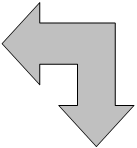 HEADING 

Heading to state “Conference Memorandum”
Date (Date Memo is written)								
To: (Name of Employee and Employee Number)
From: (Name of Supervisor/Manager): “Also Sign Your Initials”
Subject: Conference of (Date) 
 
PURPOSE:  To Identify:
Date that the memo was written
Individual the memo is addressing
Supervisor that conducted the conference and wrote the memo
Date referencing the conference.
[Speaker Notes: We will be discussing the different parts of a conference memo.  First is the Heading.  Read the slide.]
Conference Memo Should Consist of the following:
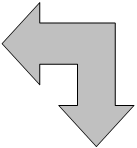 OPENING PARAGRAH

The purpose of this memo is to summarize and
make a matter of record our conference on:

Write in the date of the conference
Also present at the meeting were (list of all participants 
	by name and title)
 
PURPOSE:  To Identify and Memorialize:
Date of conference
All the attendees
[Speaker Notes: The second part is the Opening Paragraph.  Read Slide]
Conference Memo Should Consist of the following:
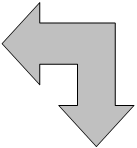 SECTION “A”

During the conference, the following items were
discussed:

Use the shortest possible description
Be specific about relevant details
 
PURPOSE:  To Identify and Memorialize:
The purpose of the conference

 NOTES
[Speaker Notes: Next, we go to Section “A.”  It is important that you be specific in writing down the details of what happened.  Use the shortest possible description.  It doesn’t have to be in complete sentences.  You may write in bullet points.  Examples will be shown later on during the presentation.]
Conference Memo Should Consist of the following:
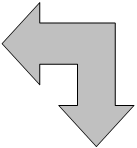 SECTION “B”

During the meeting, you stated the following:

Write in any pertinent statements made by the 
	employee during the conference
Remember to be specific about relevant details
 
PURPOSE:  To Identify and Memorialize:
The employee’s explanations
[Speaker Notes: Section B is the employee portion of the conference memo.  Read Slide]
Conference Memo Should Consist of the following:
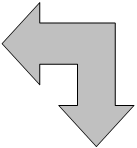 SECTION “C”

During the conference, I offered you the following
assistance and guidance:

Be specific with any assistance such as training or other
	help, do not make generalizations
Include the names of those individuals (if any) who will assist
	the employee
 
PURPOSE:  To Identify and Memorialize:
The assistance and guidance offered by the supervisor and any other instructions for improvement
[Speaker Notes: Section C is the manager’s section of the conference memo.  Read Slide]
Conference Memo Should Consist of the following:
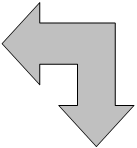 SECTION “D”

During the conference, you were directed to:

Write all relevant directives made to the employee during 
		the conference
Remember to be specific about important details
 
PURPOSE:  To Identify and Memorialize:
The directives given as well as any other instructions for improvement
[Speaker Notes: Section D is the section where you as a manger, have provided the assistance and guidance to your employee.
Read Slide]
Conference Memo Should Consist of the following:
SIGNATURES
Standard verbiage:

My signature indicates that I have received a copy of the
Conference memo.  I understand that, if I choose to, I can 
submit a rebuttal or written statement within five (5) days 
from the date of the memo.
 
Signature and Date lines

Be sure to write your initials next to your name at the top of the page.
Copy recipients include:  Attendees (e.g. employee, AFSS, FSM, Union)

PURPOSE:  To Confirm receipt & acknowledge directives.
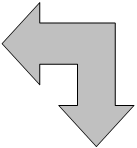 [Speaker Notes: Read Slide.  Do not forget to sign and date the conference memo.  Emphasize to the employee, that the signatures confirms receipt of the conference memo and that he/she has five days to write his/her rebuttal.]
Sample Blank Conference Memo
CONFERENCE MEMORANDUM
 
Date:	__________________
 
To:	Name_________________________EN___________School/Site______________________
 
From:	Name_______________________________ Title__________________________________
 
Re:	___________________________________________________________________________
 
On __________(date), we met regarding_______________________.  Specifically the following was discussed:
 
1)	
 
2)	
 
3)	
 

During the meeting, you stated:
1)	
 
2)
	
3)
[Speaker Notes: This is an example of a Blank Conference Memo.  The date, employee name, employee number, school, From, Title and “Re” or purpose of the document must all be filled out.  Specific dates and ‘what the meeting” is all about should be clearly stated on the memo.]
Sample Conference Memo continued . . .
During the conference, I offered you the following assistance and guidance:
 
1)
	
2)
	
3)	
 

You can consider all of the above assistance and guidance as directives.  Please be advised that this is a very serious matter and failure to comply with the above directives and/or improvement on your part may result in disciplinary action up to and including dismissal from the District.

If you wish to respond to this memorandum, please do so in writing no later than five (5) working days from the date of this document.

By signing this document, I indicate that I have received a copy. 


Signature:  _________________________ Date:  _____________
[Speaker Notes: Read Slide]
Sample I Conference Memo Discourteous, Abusive Behavior
CONFERENCE MEMORANDUM
 
Date:	October 1, 2015
 
To:	Jane Doe_____	EN__123456________	School/Site _ABC Elementary___________________
 
From:	John Manager__________________	 		Title___Food Services Manager II__________________
 
Re:	Discourteous, abusive, or threatening treatment of Employees/Students
 

On 09/25/15 (date), we met regarding your rude & discourteous behavior.  Specifically the following was discussed:
 

1)  On 08/15/15 at 9:30 am , you yelled at Maria’s (your co-worker) face while preparing the teriyaki bowl at the work table in the cafeteria.  With your finger pointing at Maria’s face, you yelled, “I am tired of you following me around and telling me what to do.  Get off my back.”
 
2)  On 08/24/15 at 7:30 am, you were preparing the BIC carts when your co-worker Joe, asked if you had already counted the apples.  You angrily answered him with a loud voice, “I already told you awhile ago.  Do I have to repeat myself over and over just for you?”	
 
3)  On 09/09/15 at 12:20 pm, your manager instructed you to prepare tomorrow’s menu before washing the dishes.  You raised your voice and answered her back, “ Why do I have to do that now when I am about to wash the dishes?  Can’t that wait?”  Your manager said, “The dishes can wait later.”  You looked at your manager with a pouting face before starting to prepare the menu.
[Speaker Notes: This is a sample conference memo pertaining to 902 A Cause 5 – Discourteous, abusive, or threatening treatment of employees/students. As you can see, the “heading” was properly filled out.  “Rude, discourteous behavior” was stated as the reason for this memo.  The three items discussed during the meeting were all specifically noted and answered the “When, Where, Who, What, and How.”   Read parts of the slide. 

Say: Notice how specific the points are.  There is a difference between documenting Ms. Doe yelled a Maria versus stating the “Who, What, When, etc.”]
Sample I Conference MemoDiscourteous, Abusive Behavior  continued . . .
CONFERENCE MEMORANDUM
 


During the meeting, you stated:

1)  I didn’t mean to yell at Maria.  She just follows me around like she is my boss and always tells me to do things I already know.  I have a lot of things in my mind between home and work and it doesn’t help that Maria does that at work.
   
2)  I already told Joe that I counted the apples before putting them in the BIC carts.  But he doesn’t understand and seem to have a difficult time getting answers the first time around.   It is not my fault if he didn’t hear me awhile ago.

3)  My manager told me what my tasks were going to be during the pre-shift meeting.  I was about to wash the dishes, but she changed it without my knowing.  I wasn’t’ aware that I yelled back at her.
[Speaker Notes: Read Slide.  This is the “employee” response during the conference memo meeting.]
Sample I Conference Memo  Discourteous, Abusive Behavior continued . . .
CONFERENCE MEMORANDUM
 
   During the conference, I offered you the following assistance and guidance:
 
1)  A copy of the Employee Handbook was handed to you.  We discussed the District’s employee Code of Ethics on page 14. Employee Code of Ethics helps develop trust by describing what the public can expect from us and we can expect from each other and our District. 
	
2)  You were informed that you are to be courteous and respectful with your co-workers and manager at all times.  In addition, you were informed that rude, discourteous and/or threatening behavior is against’ district policy of respectful treatment at all times, and is one of the 902A causes for disciplinary action.  Any future infractions may lead to disciplinary actions up to , and leading to dismissal.

3)  I informed you that as a manager, I can give directives and change the tasks as appropriate to meet the organizational needs of the cafeteria.  
	
4)  I handed you the EAP (Employee Assistance Program) MHN Flyer for your reference.  You may call the toll-free number 800-285-7717 to assist you in managing life’s challenges.  This is a service, paid by LAUSD, available to eligible employees/members.

You can consider all of the above assistance and guidance as directives.  Please be advised that this is a very serious matter and failure to comply with the above directives and/or improvement on your part may result in disciplinary action up to and including dismissal from the District.  If you wish to respond to this memorandum, please do so in writing no later than five (5) working days from the date of this document.
By signing this document, I indicate that I have received a copy. 

Signature:  _____John Manager__________ Date:  ___10/01/15__________
[Speaker Notes: This is the part where the manager issuing the conference memo (whether the FSM or the AFSS) would write down all the assistance and guidance that was offered to the employee.  (Read parts of the Slide).  

Say: Do not forget to sign and date the document.]
Sample II Conference MemoFrequent Unexcused Absence & Tardiness; Abuse of leave privileges
CONFERENCE MEMORANDUM
 
Date:	March 1, 2015
 
To:	Marcy Tardy_____	EN__23456________		School/Site _Downtown MS__________________
 
From:	Willie Goody		__________________	 Title___Food Services Manager IV________________
 
Re:	Excessive Absences and Tardiness
 
On 03/01/15, we met regarding excessive absences and tardiness.  Specifically the following was discussed:
 

1)  Between 01/06/15 – 01/31/15, you have been absent six times namely:  01/06/15, 01/13/15, 01/16/15, 01/20/15, 01/22/15, and 01/27/15.    
 
2)  You called on four occasions in February informing me, your manager, that you cannot come to work because of personal necessity, kin care, and own illness.  Those dates are as follows:  02/3/15, 02/4/15, 02/18/15, & 02/19/15.  	
 
3)  You came in late for work in the months of January and February two times.  You stated that on two of those days (01/8/15 & 01/21/15), you didn’t get much sleep and therefore, woke up late.  As a result, you missed your normal bus time.
[Speaker Notes: This is a second example of a conference memo pertaining to 902A Cause (14) – Frequent Unexcused Absence/Tardies.
Read Slide
Note how dates and number of occurrences when the employee has been absent and late were all specified and accurately written on the items that were discussed.]
Sample II Conference MemoFrequent Unexcused Absence & Tardiness; Abuse of Leave Privileges
CONFERENCE MEMORANDUM
 


During the meeting, you stated:

1)  My mother lives with us.   She is older and doesn’t know how to drive.  She also has to see the doctor a couple of times and because of her weak health, I sometimes have to stay home with her so I can take care of her.
   
2)  On those days that I have to take care of her, I am sometimes up all night and get little sleep.  I try to get to work on time, I really do try hard.  But, sometimes, I just can’t make it to work on time.

3)  I try to schedule my mother’s appointment in the afternoon so I do not have to get off work.  But, the last two months have been a little tough because my mother was sick more times than she had ever been.
[Speaker Notes: Read Slide.  This is the employee’s response to the issues that were discussed earlier.]
Sample II Conference Memo  Frequent Unexcused Absence & Tardiness; Abuse of leave privileges
CONFERENCE MEMORANDUM
 
   During the conference, I offered you the following assistance and guidance:
 
1)  I gave you a copy of the Employee Handbook.  We discussed the Section III Attendance Expectation on page 31 and Excessive Absenteeism and Tardiness and Pattern of Excessive Absences on pages 36 and 37.

2)  I also discussed Section V -  Leaves on pages 42 – 46 of the Employee Handbook.  I handed you the FMLA/CFRA Certification Forms.  I reminded you that you can access the form at the LAUSD website and the FSD website.  You can print the form should you need additional copies of the form.

3)  I informed you that unless all your absences or tardiness are protected under FMLA/CFRA or Kin Care, all those days that you missed work will count against your attendance.  This will also create a negative impact on your next performance evaluation.
	
3  I handed you the EAP (Employee Assistance Program) MHN Flyer for your reference.  You may call the toll-free number 800-285-7717 to assist you in managing life’s challenges.  This is a service, paid by LAUSD, available to eligible employees/members.

You can consider all of the above assistance and guidance as directives.  Please be advised that this is a very serious matter and failure to comply with the above directives and/or improvement on your part may result in disciplinary action up to and including dismissal from the District.  If you wish to respond to this memorandum, please do so in writing no later than five (5) working days from the date of this document.
By signing this document, I indicate that I have received a copy. 

Signature:  _____Willy Goody__________ Date:  ___03/01/15__________
[Speaker Notes: Read Slide. Ensure that any Incident Logs, Absence/Tardy logs, payroll timecards and/or timesheets, and copies of the pages on the employee handbook noting the policies/procedures that were violated should accompany this document as back-up.]
Sample III Conference Memo Inattention to or Dereliction of Duty
CONFERENCE MEMORANDUM
 
Date:	May 29, 2015
 
To:	Mary Cranberry_____	EN__123456________	School/Site _XYZ Magnet HS___________________
 
From:	Rex Chex__________________	 		Title___Food Services Manager V_________________
 
Re:	Inattention to or Dereliction of Duty
 

On 05/27/15, we met regarding Inattention or Dereliction to Duty.  Specifically the following was discussed:
 

1)  On 04/17/15, you failed to follow our HACCP equipment and food temperature procedures properly.  You left a pack of cheese slices on the work table instead of putting it in the refrigerator.  By the time you noticed it, the cheese slices have been sitting on above room temperature for more than five hours.   It was already melting because of the heat from the oven that was used during lunch preparation.

2)  On 05/22/15 at 8:10 am, I asked you to pan 200 burritos.  However, you panned 300 burritos, resulting in an extra 100 burritos that were discarded.  This resulted in a loss to the revenue of the division.  

3)  On 05/26/15 at 9:00 am, your Sr. Food Service Worker saw an extra tray of chicken on the oven that appeared overcooked.  Your senior opened the oven and pulled out the tray containing 45 pieces of brown, dry, and hard chicken that seemed to have been left in the oven.  The overcooked chicken was no longer servable and had to be thrown away.
[Speaker Notes: This is the third example of a conference memo pertaining to 902A Cause (4) – Dereliction of Duty/Inattention to Duty.
Read Slide.  Again, notice the “Who, When, Where, What, How” questions were all written clearly as the three issues that were discussed during the conference.]
Sample III Conference MemoInattention to or Dereliction of Duty
CONFERENCE MEMORANDUM
 


During the meeting, you stated:

1)  I was about to put the pack of cheese slices in the refrigerator but I must have been distracted.  By the time I noticed it, the cheese slices were already melting.  I am sorry.  I won’t do it again.
   
2)  I thought I heard my manager say that I should pan 300 burritos, not 200.   I usually count and very attentive but I must have not heard the instructions clearly.

3)  I thought I already removed the tray of chicken from the oven.  I saw my co-worker walked to the other oven to pull out a tray of chicken.  I thought she also checked the other oven where I put my tray of chicken.
[Speaker Notes: Read Slide  Once again, this is the employee response to all the issues that were brought up during the meeting.]
Sample III Conference Memo  Inattention to or Dereliction of Duty
CONFERENCE MEMORANDUM
 
   During the conference, I offered you the following assistance and guidance:
 
1) A HACCP Food Storage Procedures training was provided to you as a refresher course.  

2) Read the production records to be informed of the amounts needed to pan.  Count the items while being prepared and sign the production record.  Check the production record daily.

3)  Ask manager for further clarification.  Follow the directives of the manager and stay focused.

4)  You were reminded that it is your responsibility to perform your task from start to finish.  Be attentive.  Do  not pass the responsibility to someone else.  	


You can consider all of the above assistance and guidance as directives.  Please be advised that this is a very serious matter and failure to comply with the above directives and/or improvement on your part may result in disciplinary action up to and including dismissal from the District.  If you wish to respond to this memorandum, please do so in writing no later than five (5) working days from the date of this document.
By signing this document, I indicate that I have received a copy. 

Signature:  _____Rex Chex__________ Date:  ___05/29/15__________
[Speaker Notes: Read Slide  By now, you should have a working knowledge of what comprises a conference memo and how to write one should an occasion rise in your own cafeteria.  Remember, to successfully write a conference memo, you must be:  specific and brief in writing relevant details.  Do not forget to attach any back-up documents as proof that you have given previous training, guidance, and assistance to your employee.]
Thank you!

Questions?